УПРАВЛЕНИЕ ФЕДЕРАЛЬНОЙ АНТИМОНОПОЛЬНОЙ СЛУЖБЫ ПО КЕМЕРОВСКОЙ ОБЛАСТИ
Публичные обсуждения правоприменительной практики в Кемеровском УФАС России


   Кемерово, 2017 г.
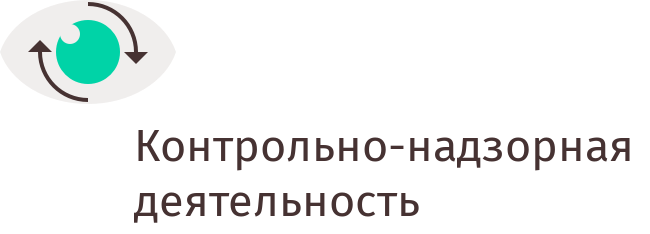 Практика выявления и доказывания фактов недобросовестной конкуренции
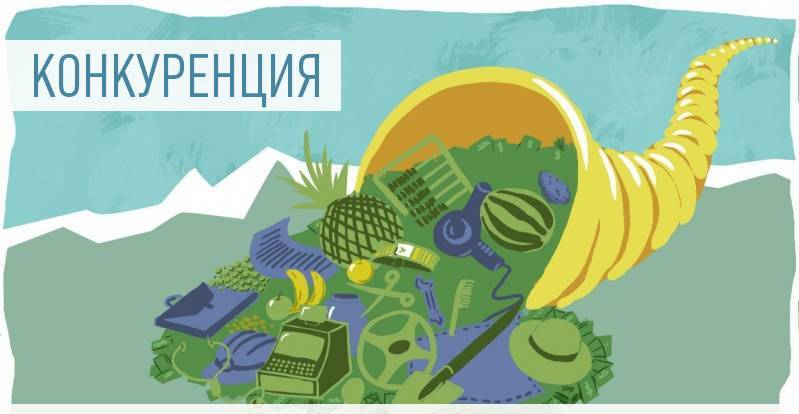 Руководитель 
Кемеровского УФАС России
Кухарская Наталья Евгеньевна
2
2
ЧТО ТАКОЕ НЕДОБРОСОВЕСТНАЯ КОНКУРЕНЦИЯ
Недобросовестная конкуренция – действия хозяйствующих субъектов (группы лиц), которые направлены на получение преимуществ, противоречат законодательству Российской Федерации, обычаям делового оборота, требованиям добропорядочности, разумности и справедливости и причинили или могут причинить убытки другим хозяйствующим субъектам - конкурентам либо нанесли или могут нанести вред их деловой репутации
3
НЕДОБРОСОВЕСТНАЯ КОНКУРЕНЦИЯ
Формы недобросовестной конкуренции
дискредитация;
введение в заблуждение;
некорректное сравнение;
использования исключительного права на средства индивидуализации юридического лица, товаров, работ или услуг;
использования результатов интеллектуальной деятельности;
смешение;
незаконное получение, использование, разглашение информации, составляющей коммерческую или иную охраняемую законом тайну
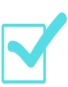 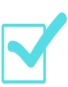 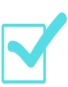 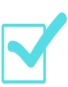 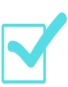 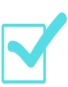 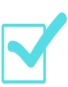 Эти формы указаны в статьях 14.1 – 14.8 Закона о Защите конкуренции
4
НЕДОБРОСОВЕСТНАЯ КОНКУРЕНЦИЯ
Совершение
противоправных действий
Недобросовестная 
конкуренция
Конкурентные отношения
=
+
Предупреждение УФАС
Возбуждение дела по признакам нарушения антимонопольного законодательства
Часть 1 статьи 14.33 КоАП РФ:
должн. лицам –12-20 тысяч рублей
юр.лицам – 100 - 500 тысяч рублей
Административная ответственность
5
НЕДОБРОСОВЕСТНАЯ КОНКУРЕНЦИЯ
Примеры
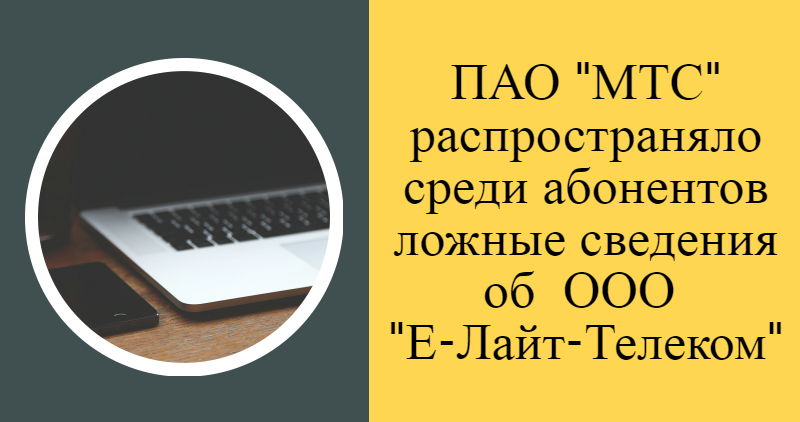 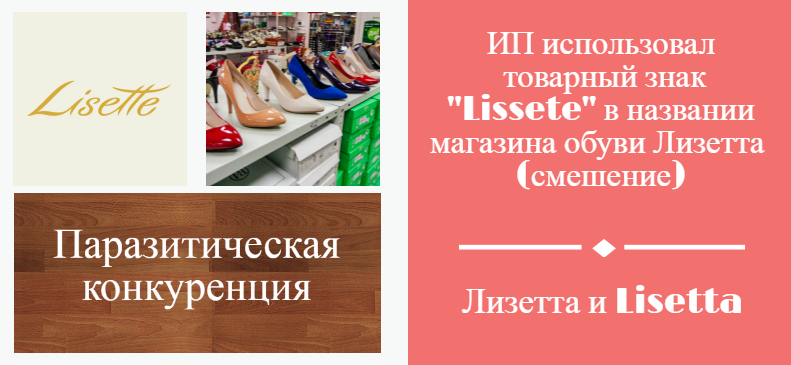 6
О возможности приостановления предписания, вынесенного в рамках Федерального закона о контрактной системе
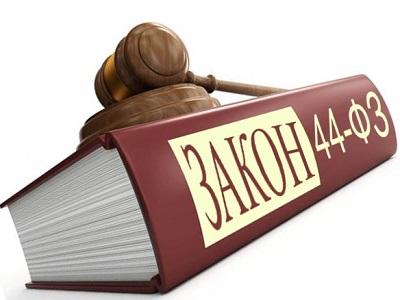 Главный специалист-эксперт
отдела контроля в сфере закупок
Михалева Екатерина Евгеньевна
7
7
ФЕДЕРАЛЬНЫЙ ЗАКОН 44-ФЗ
Результат рассмотрения жалоб в сфере государственных и муниципальных закупок
ЧАСТИЧНО ОБОСНОВАНА
ОБОСНОВАНА
НЕ ОБОСНОВАНА
ПРЕДПИСАНИЕ
Закон о контрактной системе не предусматривает приостановление предписания антимонопольного органа до рассмотрения заявления в Арбитражном суде
8
ФЕДЕРАЛЬНЫЙ ЗАКОН 44-ФЗ
Судебная обеспечительная мера – приостановление действия оспариваемого акта
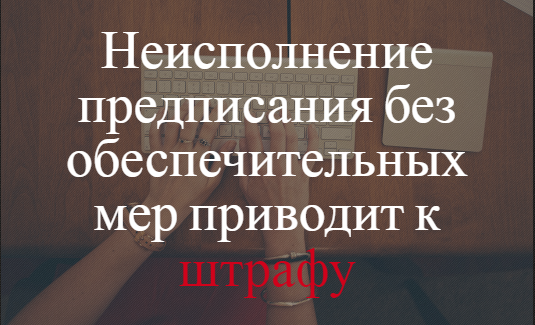 Неисполнение предписания (часть 7 статьи 19.5 КоАП РФ) влечет наложение административного штрафа:
на должностных лиц – 50 тысяч рублей
на юридических лиц – 500 тысяч рублей
9
Рекламное законодательство
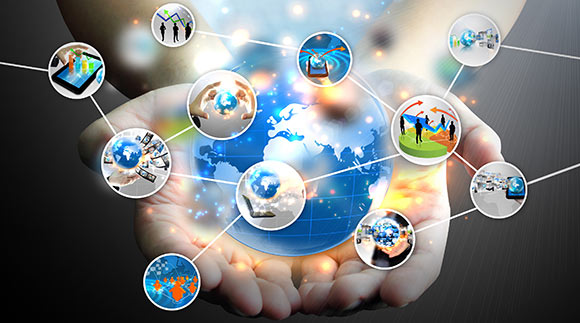 Начальник отдела рекламы, недобросовестной конкуренции 
и финансовых рынков
Каминская Елена Борисовна
Заместитель руководителя 
Кемеровского УФАС России
Ланцман Людмила Игоревна
10
10
ЗАКОН О РЕКЛАМЕ
Цели Закона о рекламе: 

     развитие рынков на основе добросовестной конкуренции;
     реализация права потребителей на достоверную информацию;
     предупреждение нарушений и пресечений ненадлежащей рекламы.
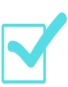 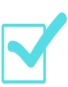 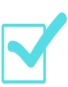 Ответственность за нарушения лежит на рекламодателях, рекламораспространителях, рекламопроизводителях
Ежегодно более 200 обращений. Из них 65% приводят к возбуждению дела
11
ЗАКОН О РЕКЛАМЕ
Закон о рекламе не распространяется на:
политическую рекламу
раскрытие обязательной информации
справочные и аналитические материалы
сообщения органов власти
вывески, указатели, объявления, информация на упаковке 
упоминания, органично интегрированные в произведения науки, литературы или искусства
12
ЗАКОН О РЕКЛАМЕ
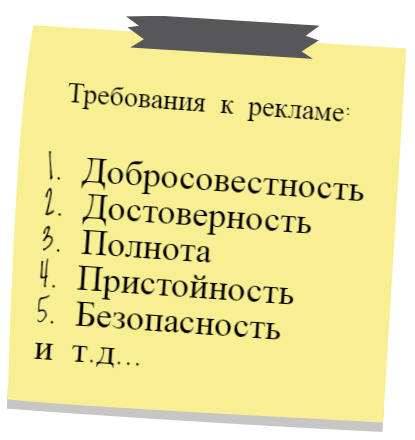 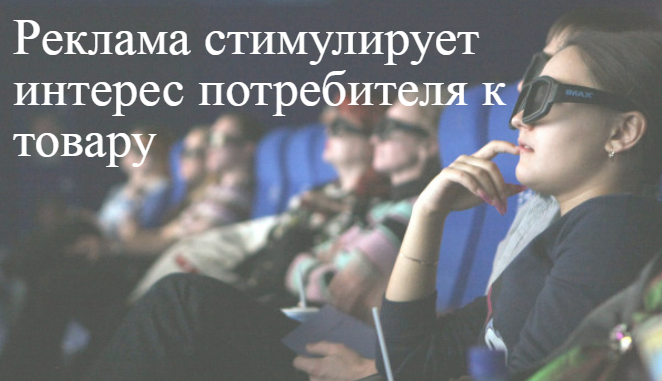 Недостоверная реклама искажает объективную информацию (о сроках, характеристиках товара, о продавце)
Недобросовестная реклама порочит конкурента, выдает один товар за другой (смешение представления о продавце)
13
Примеры дел. Некорректное сравнение
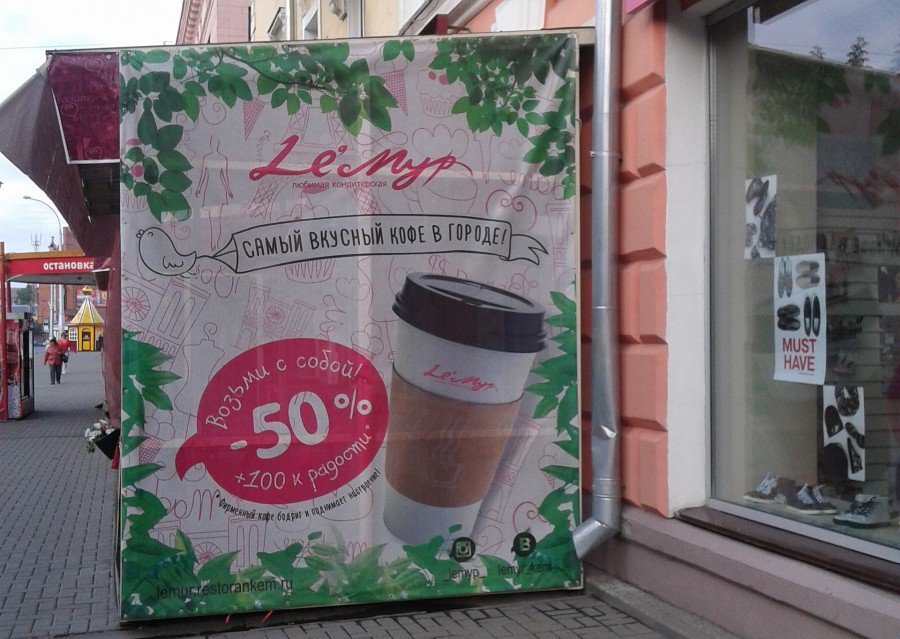 Статья 5 Закона о рекламе
14
Примеры дел. Непристойная реклама
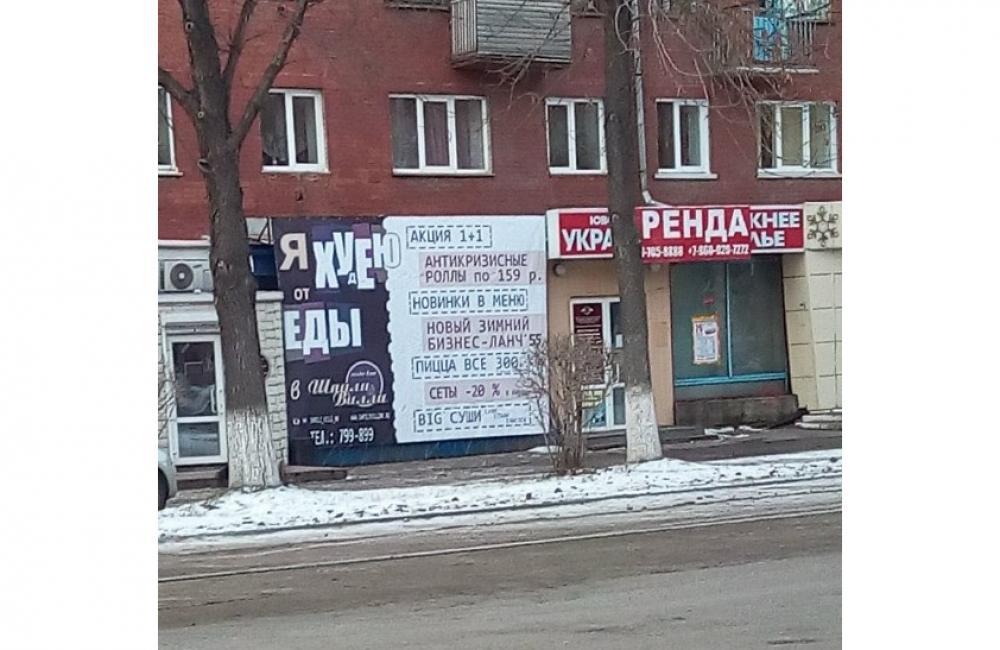 Статья 5 Закона о рекламе
15
Примеры дел. Оскорбительный образ
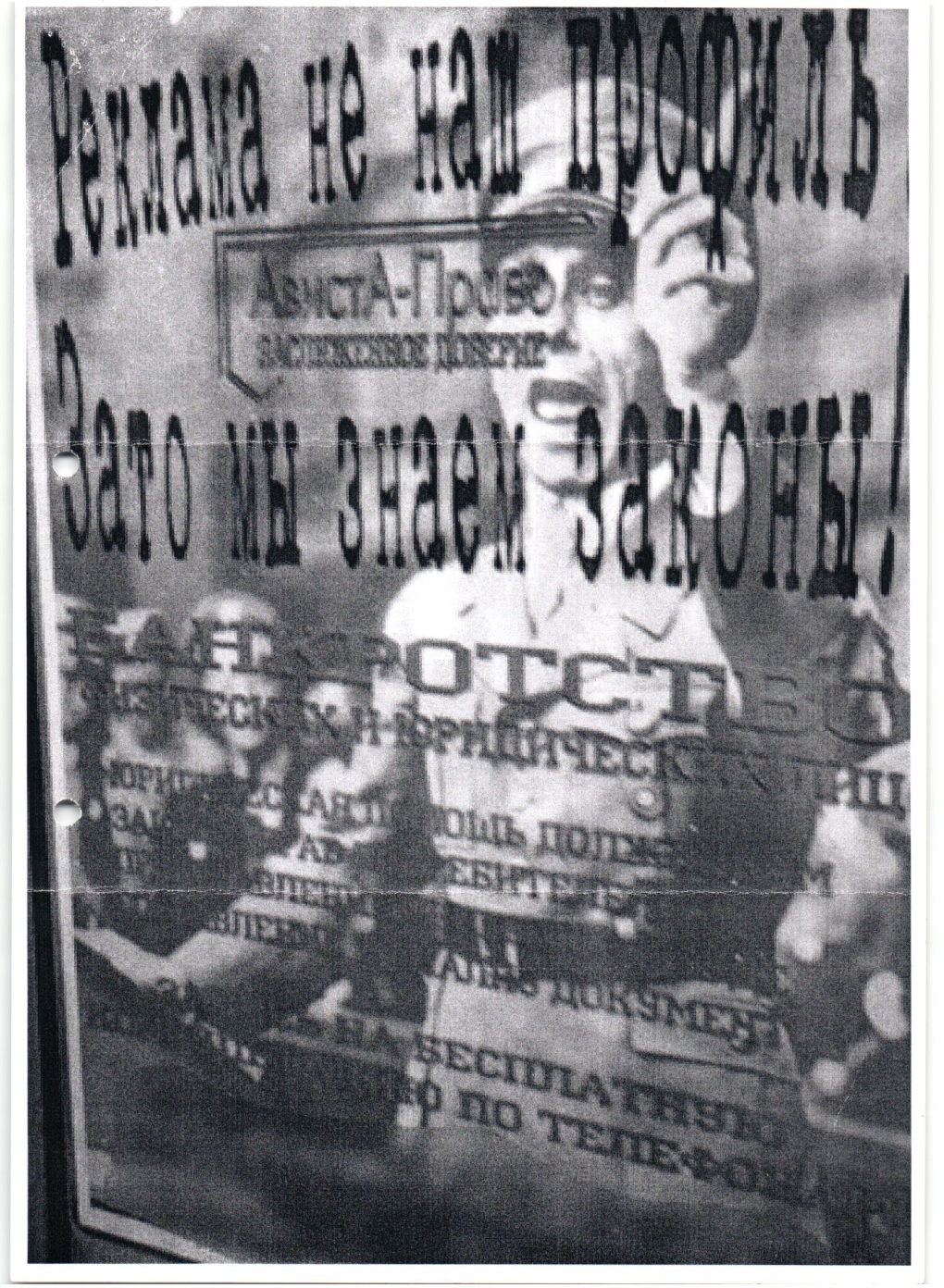 16
Практика УФАС
Неуказание сроков проведения акции расценивается как отсутствие части существенной информации
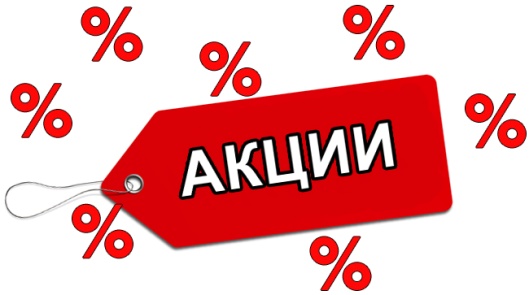 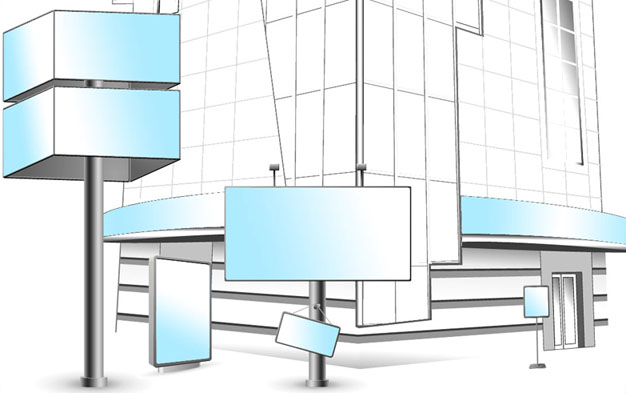 Установка рекламных конструкций возможна только после согласования с органом местного самоуправления
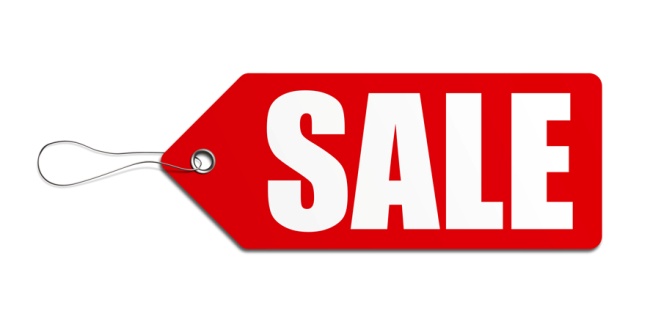 Использование иностранных слов и выражений в рекламе запрещено
17
Практика УФАС
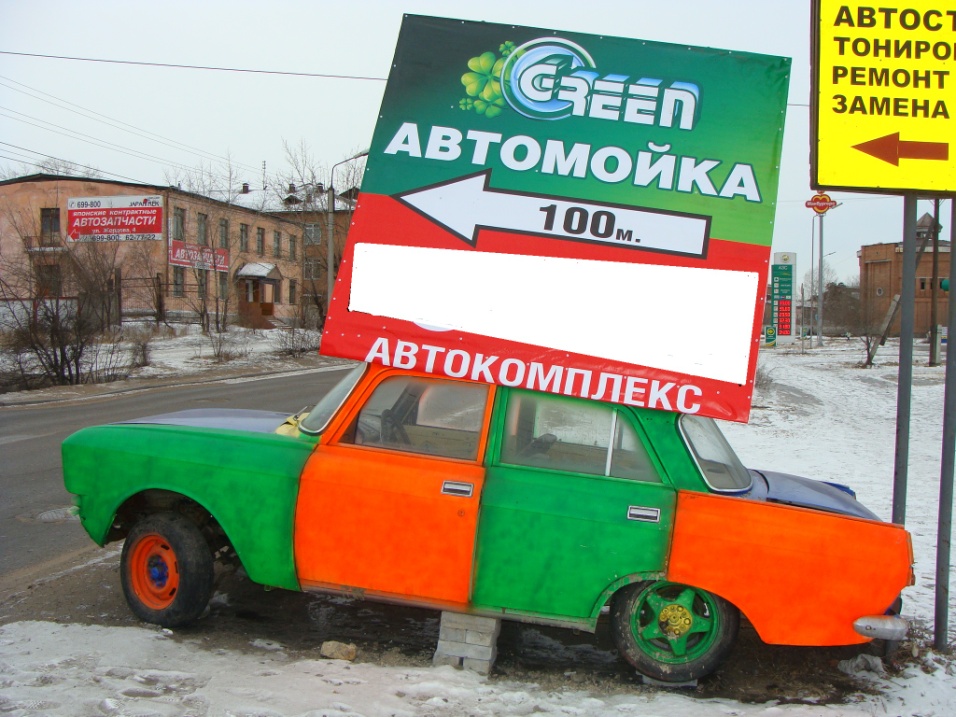 Использование транспортных средств исключительно в рекламных целях запрещено
Часть 5 статьи 20 Закона о рекламе
Часть 2 статьи 20 Закона о рекламе
Реклама на авто не должна создавать угрозу безопасности на дороге
3 дела за 2016-2017 годы
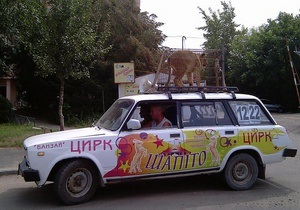 18
Реклама финансовых услуг
Статья 28 Закона о рекламе
Типичные нарушения:
    отсутствует имя лица, оказывающего услугу
    нет полных условий стоимости кредита
    незаконная реклама 
ломбардов
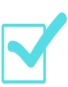 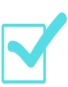 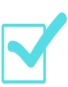 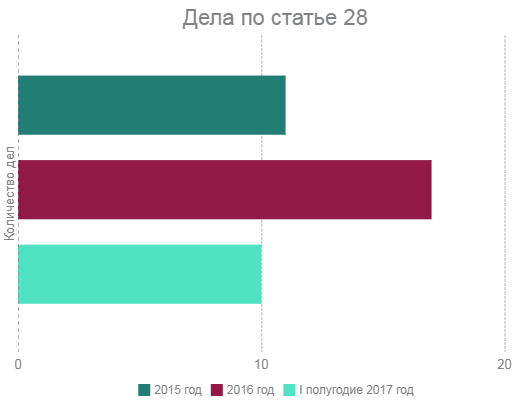 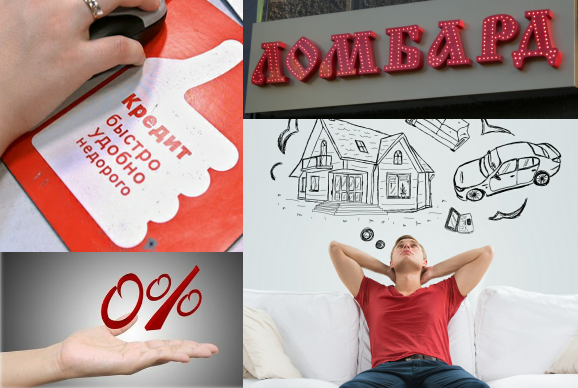 19
Реклама лекарственных средств
Часть 7 статьи 24 Закона о рекламе
Предупреждение о необходимости консультации у специалиста и противопоказаниях должно быть не менее 5 % от общего размера рекламы
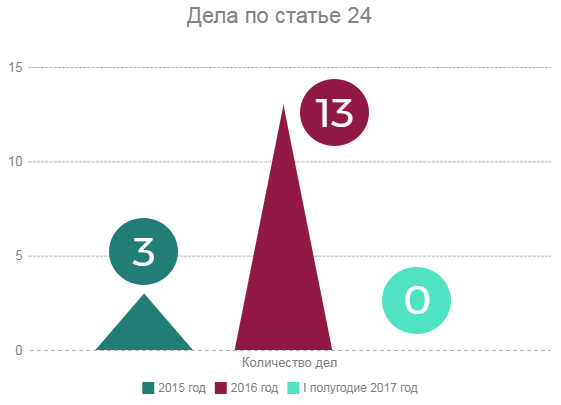 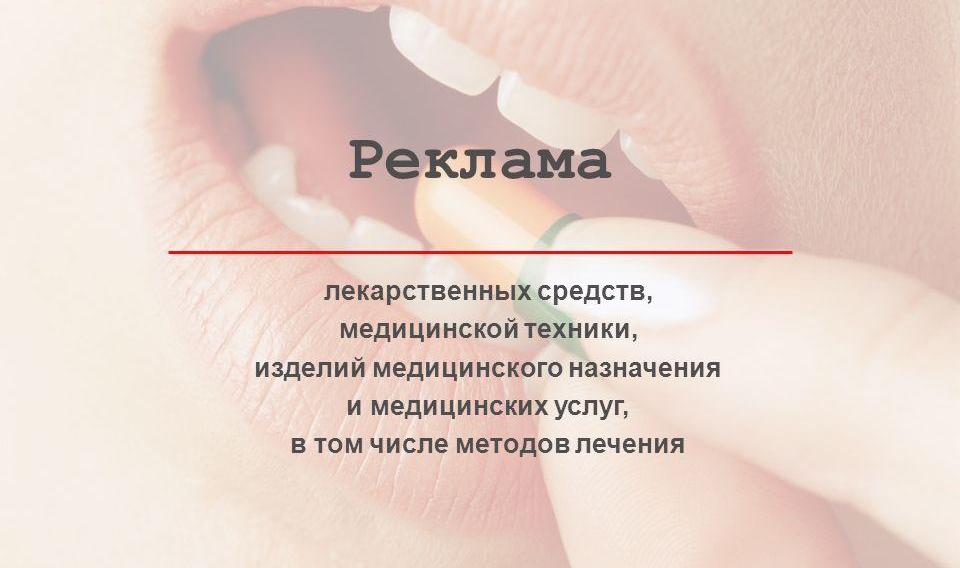 20
Проверки в сфере рекламы
Пункт 11 части 2 статьи 33 Закона о рекламе
Антимонопольный орган уполномочен  проводить проверки:
    органов государственной власти
    органов местного самоуправления
    рекламодателей, рекламопроизводителей, рекламораспространителей (юр.лиц, ИП)
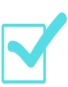 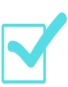 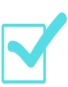 Основания проверки:
истечение срока исполнения предписания
требование Прокурора
выявление нарушения в результате наблюдения
поступление в УФАС заявления
21
Санкции за нарушение рекламного законодательства
Статья 14.3 КоАП РФ – административная ответственность за нарушения ФЗ «О рекламе» штраф для граждан 2000 – 2500 руб штраф для должностных лиц 4000 – 20 000 руб  штраф для юридических лиц 100 000 – 500 000 руб
2016 год, 47 постановлений – более 2 000 000 рублей
Оплачено - 1 400 000 рублей
2017 год, 30 административных дел, 9 постановлений
Часть 6 статьи 19.8 КоАП РФ – административная ответственность за непредоставление информации по запросу
Часть 2.4 статьи 19.5 КоАП РФ – административная ответственность за неисполнение предписания по рекламе
22
Санкции за нарушение рекламного законодательства
Ответственность за нарушение порядка прерывания рекламой теле или радио-программы  штраф для должностных лиц 10 000 – 20 000 руб  штраф для юридических лиц 200 000 – 500 000 руб
2016 год, 6 постановлений
2017 год, 4 постановлений
Аналогичная ответственность 
за прерывание рекламой фильма
Ответственность за превышение допустимого объема рекламы в периодических печатных изданиях  штраф для должностных лиц 4 000 – 7 000 руб  штраф для юридических лиц 40 000 – 100 000 руб
23
Санкции за нарушение рекламного законодательства
Ответственность за нарушение требований к рекламе лекарственных средств и медуслуг штраф для граждан 2 000 – 2 500 руб   штраф для должностных лиц 10 000 – 20 000 руб  штраф для юридических лиц 200 000 – 500 000 руб
2016 год, 6 административных дел
2017 год, 3 административных дела
Ответственность за нарушения 
в рекламе финансовых услуг  штраф для должностных лиц 20 000 – 50 000 руб  штраф для юридических лиц 300 000 – 800 000 руб
2016 год, 1 административное дело
24
Изменения в КоАП РФ
Субъекты малого и среднего предпринимательства 
за впервые совершенное нарушение получают предупреждение
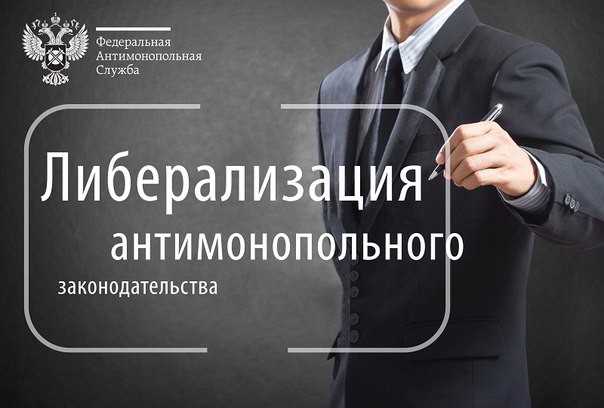 13 постановлений о вынесении предупреждений в 2016 году
22 предупреждения по итогам 1 полугодия 2017 года
25
Административная ответственность
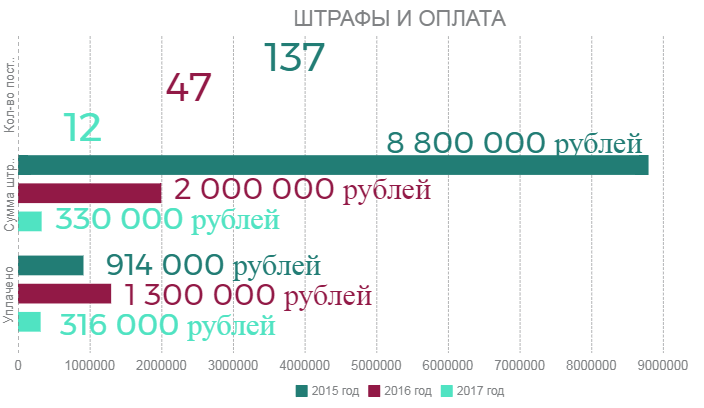 26
Рабочая группа по рекламе
Рабочая группа по обеспечению исполнения законодательства о рекламе при Общественно-консультативном совете  Кемеровского УФАС России
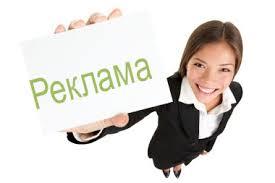 рассматривает спорные вопросы в сфере рекламы 

разрабатывает предложения по совершенствованию законодательства
Цель – эффективный государственный надзор за соблюдением рекламного законодательства
27
Реклама медицинской лаборатории
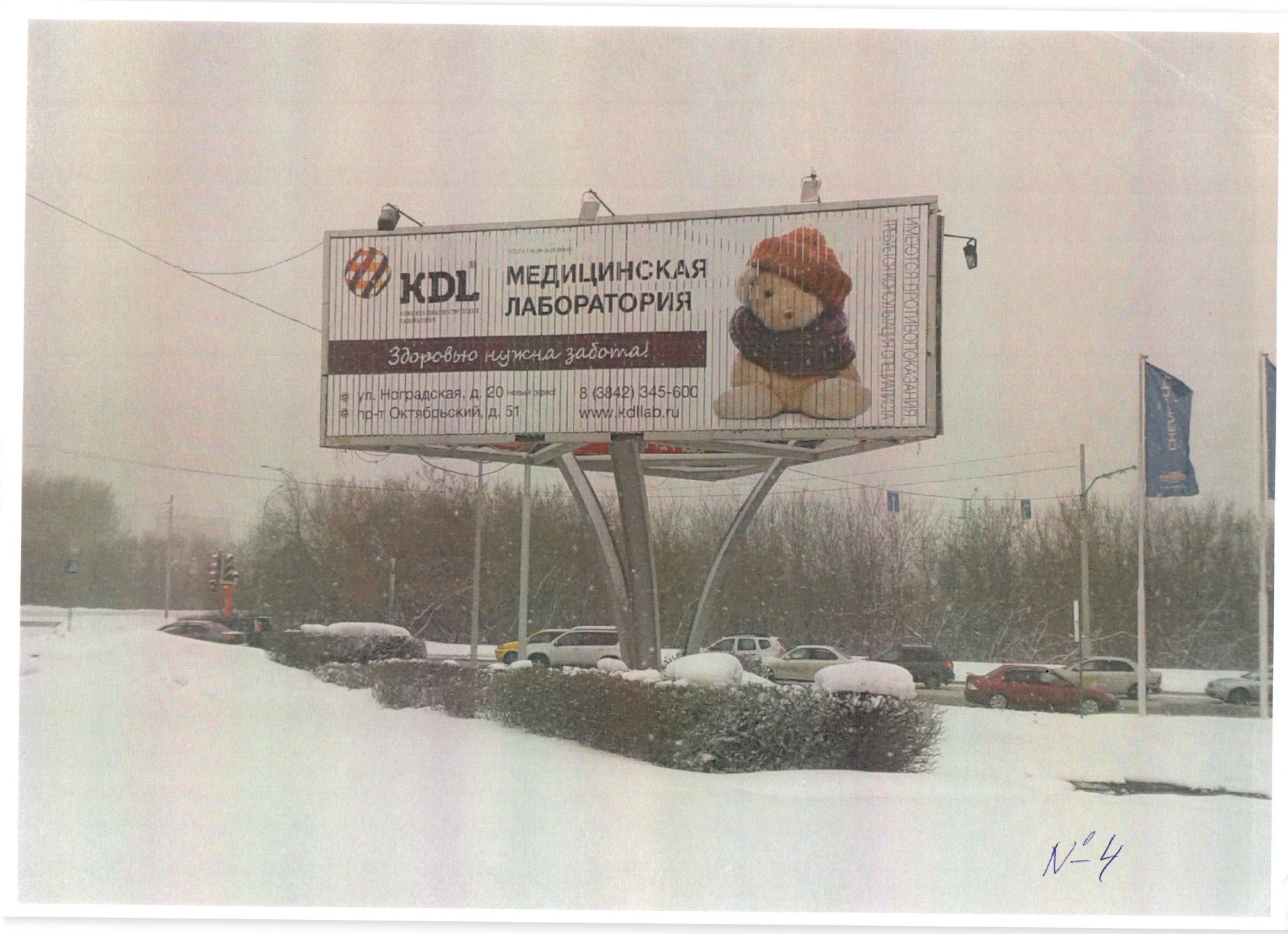 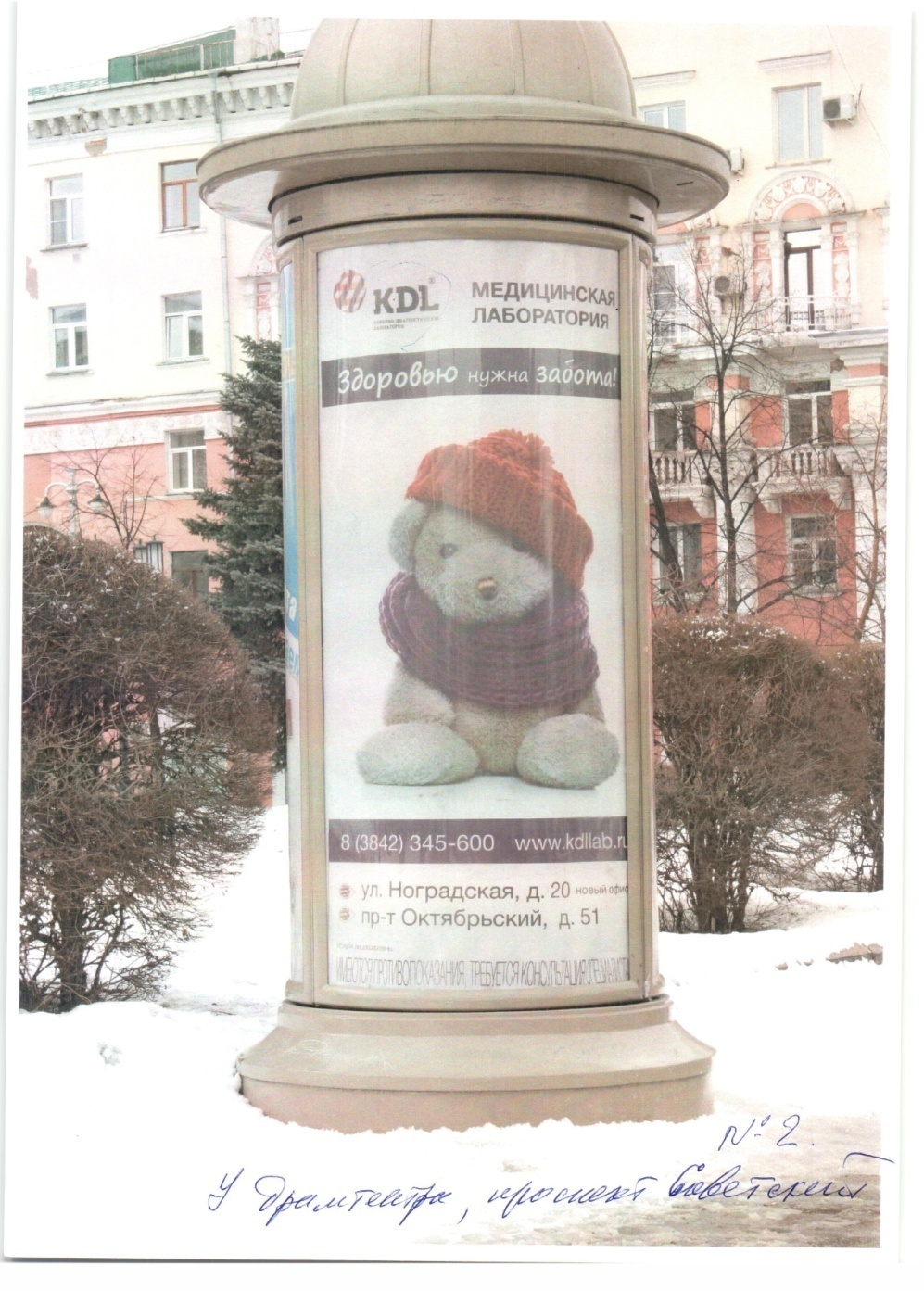 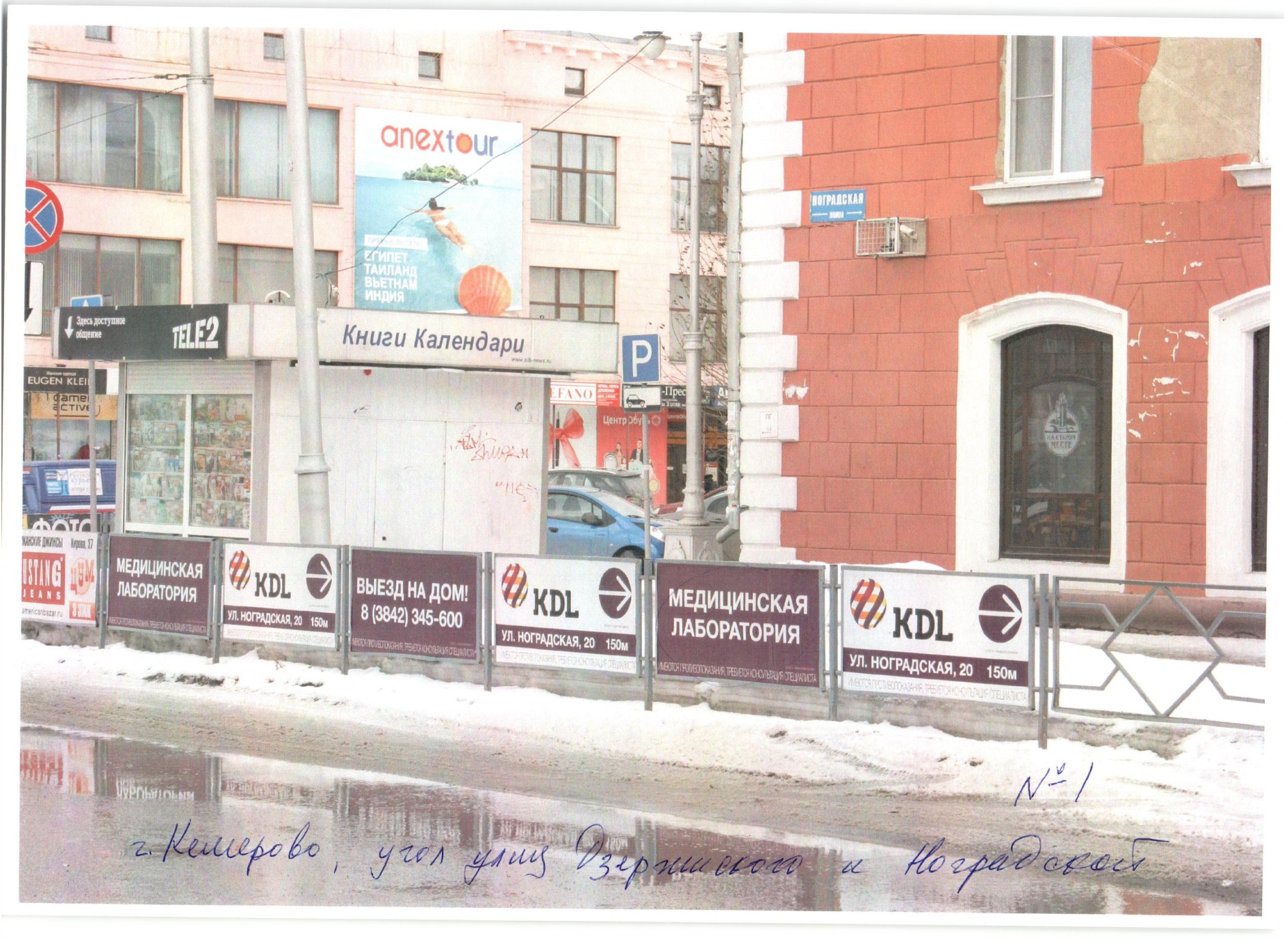 28
БЛОК ВОПРОСОВ
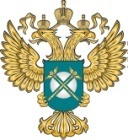 kemerovo.fas.gov.ru
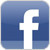 KemerovskoeUFASRussia
ufas_kem
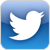 Взаимодействие 
с антимонопольным органом 
в области рекламного законодательства
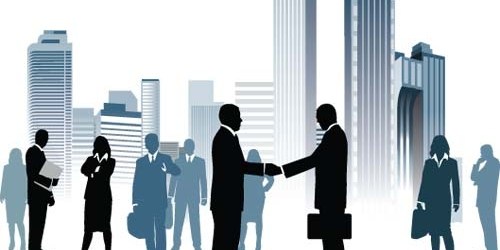 Доцент кафедры русского языка КемГУ
Дударева Яна Александровна
30
30
СПАСИБО ЗА ВНИМАНИЕ!
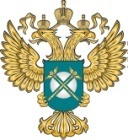 kemerovo.fas.gov.ru
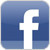 KemerovskoeUFASRussia
ufas_kem
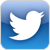 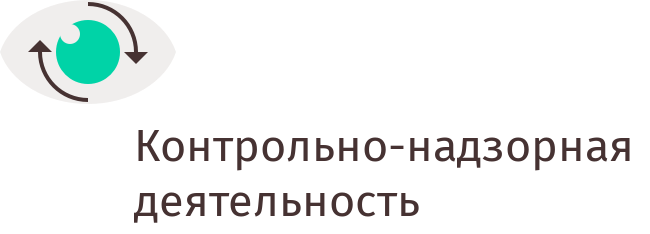